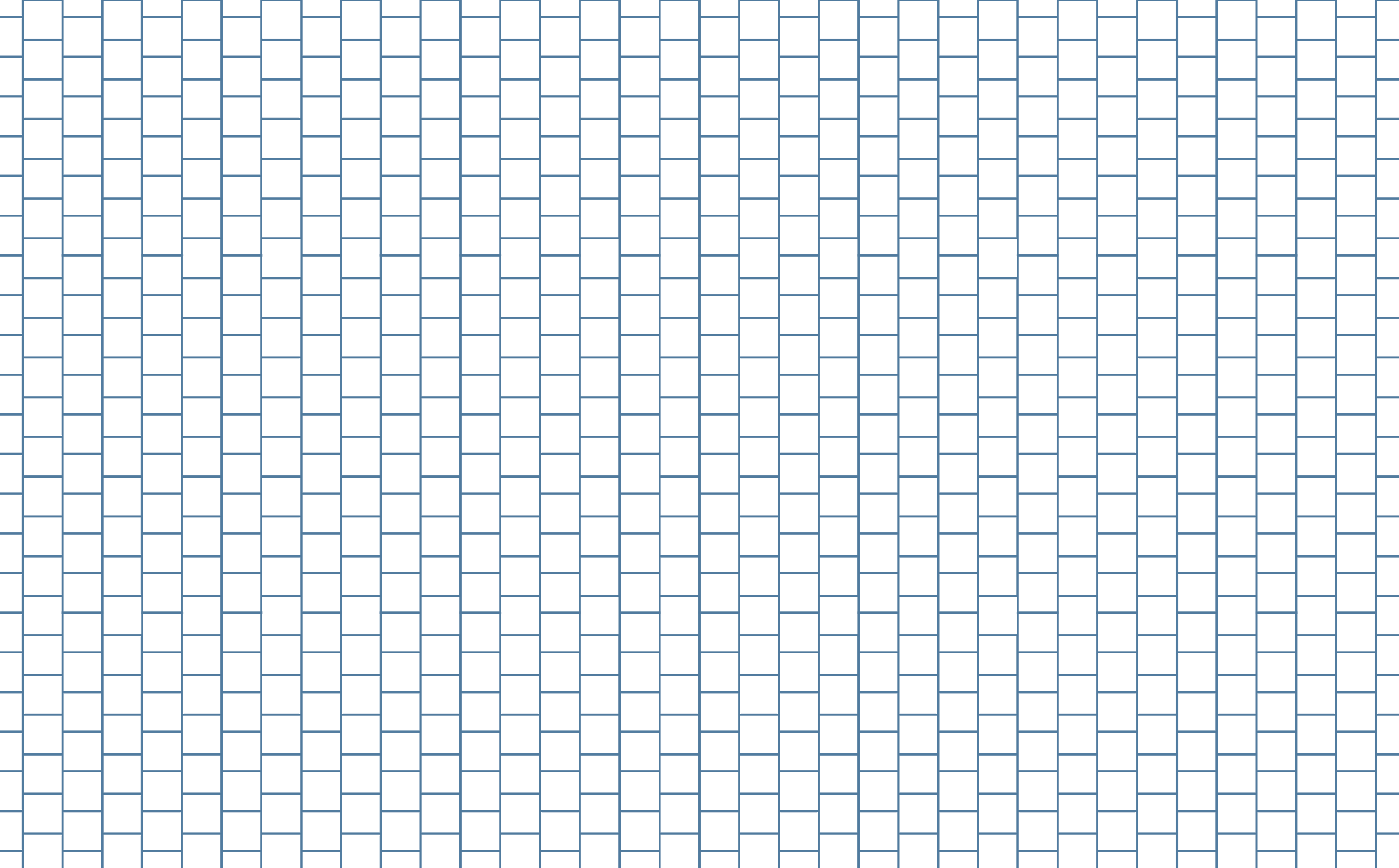 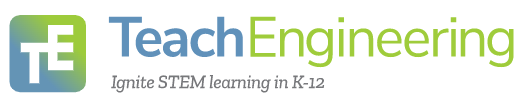 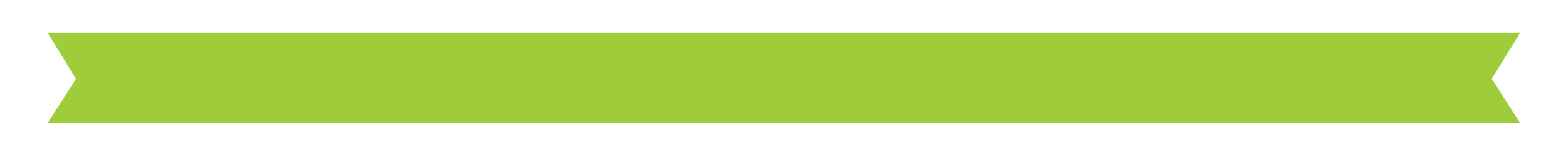 Cell Signal Analyzing the Data Presentation
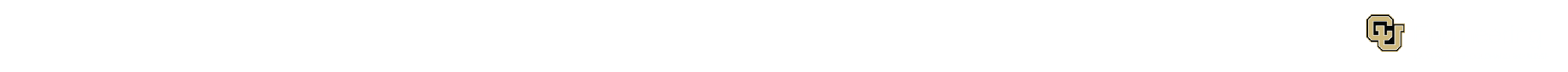 Collecting data
Where is your home located—in a flat part of your town or in a hilly area? 
Who is wearing short sleeves vs. long sleeves today? 
Has it been windy this week?
The Anatomy of a High-Altitude Balloon
Balloon
Payload
Parachute
Stratostar Flight Computer (GPS, temperature, altitude)
GoPro cameras
Testing materials/devices
Harnesses
 All of this must weigh under 12 lbs.
Our Project: How far up in the atmosphere can we still get cellphone signals?
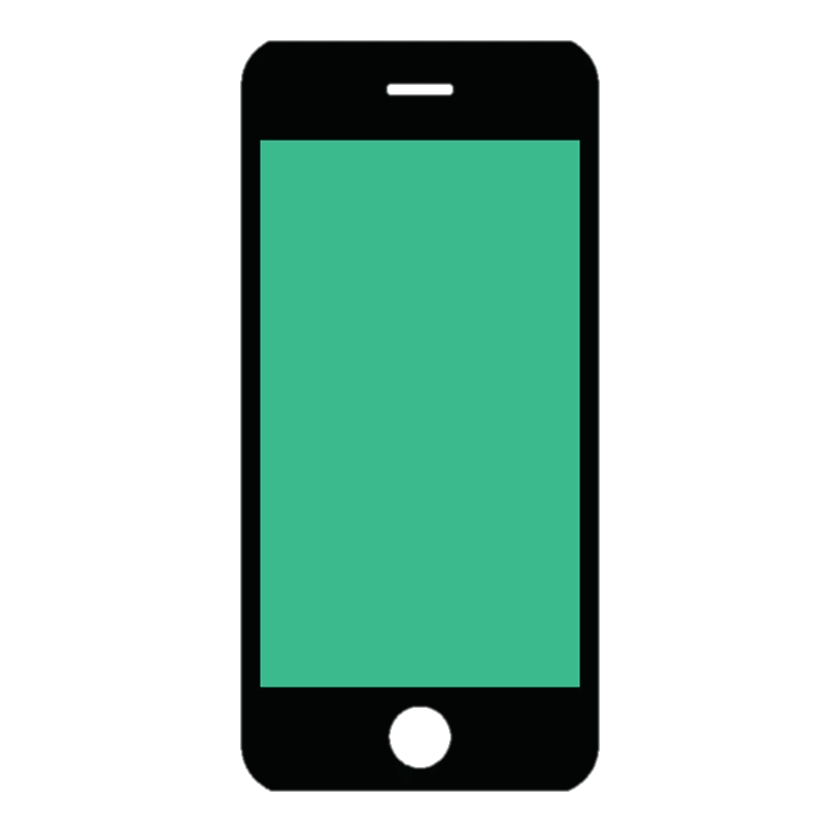 To find out, we’ll use a high-altitude balloon. 
What is that? 
View to find out: High-Altitude Balloon Launch from WY Space Grant:
 https://youtu.be/sSYQw0mr6Eg
How do we read data?
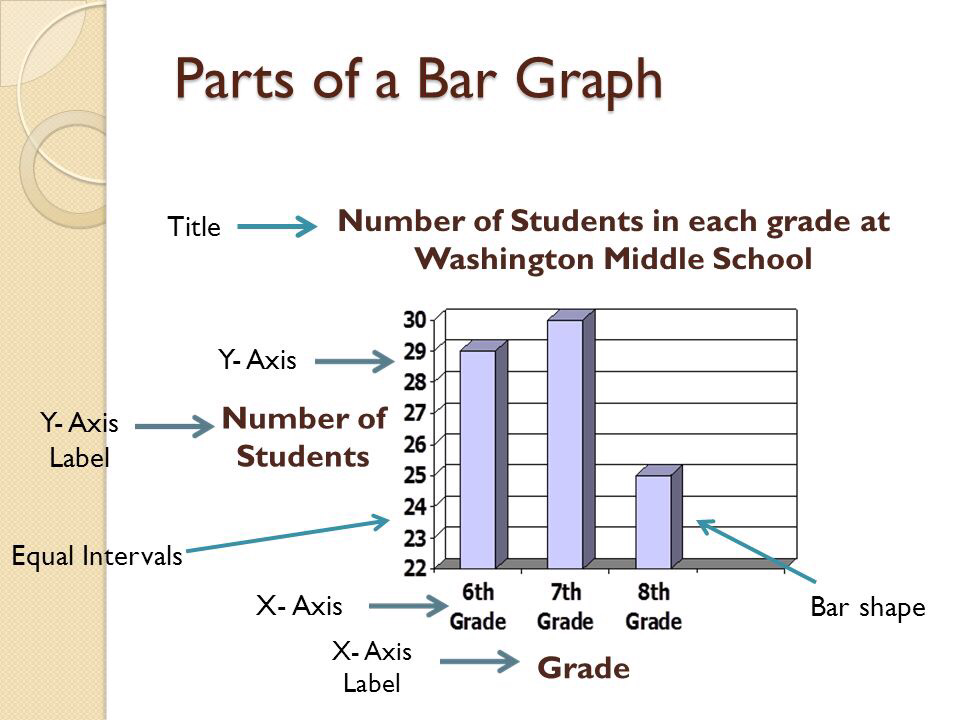 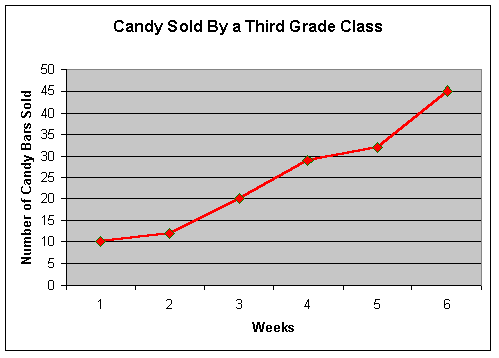 Let’s Practice
Label the parts.
Graph it!
Using the data you collected, graph it!
Decide which graph is most appropriate
Bar graph
Line graph
Circle graph/Pie Chart 
Make sure to label your axes
Title your graph
Do any questions emerge based on your data?
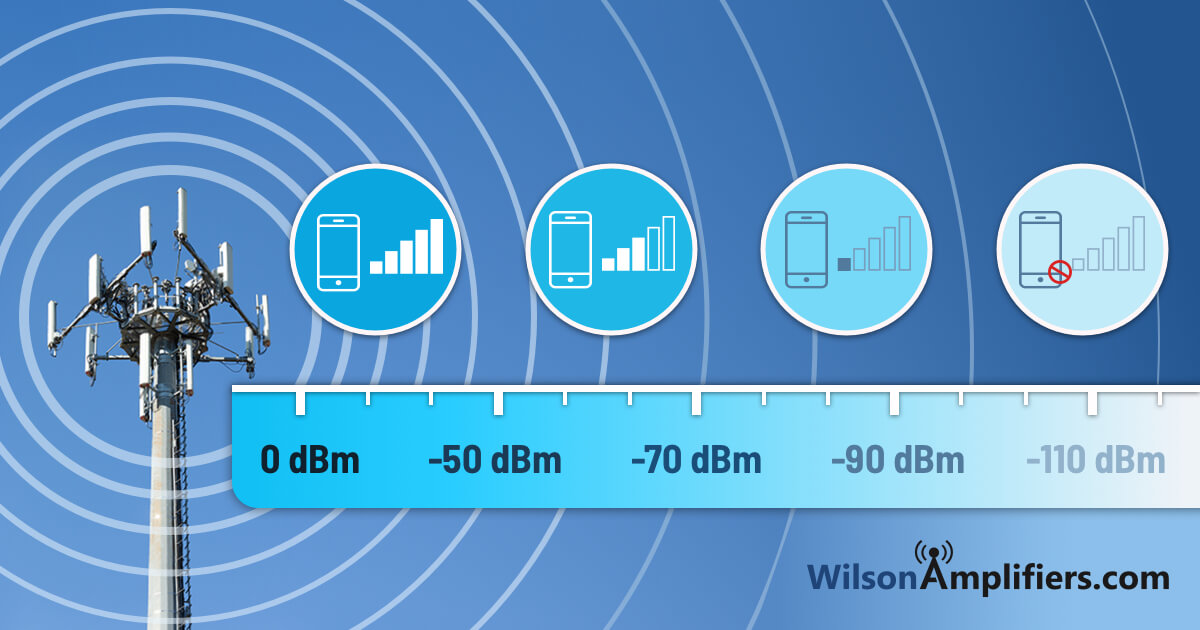 Measuring Cellphone Signals
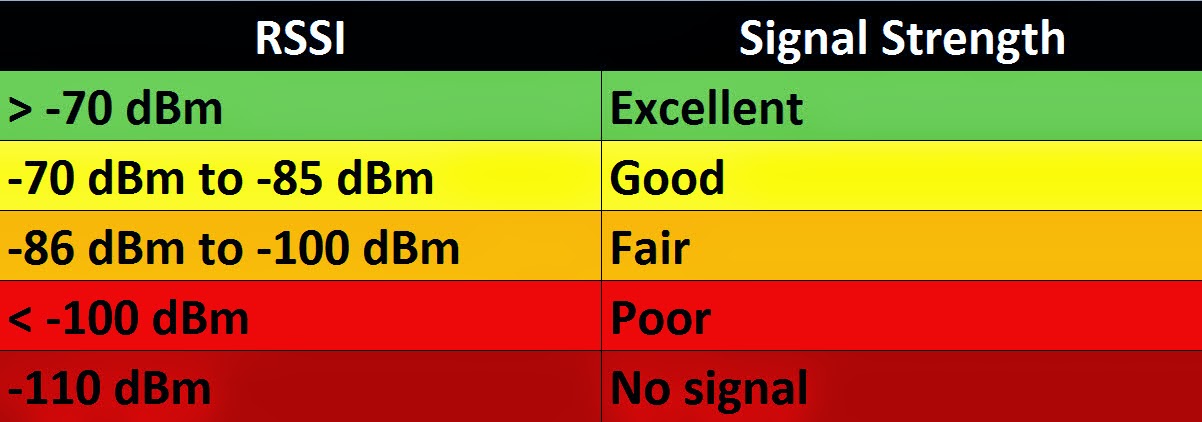 Our Data
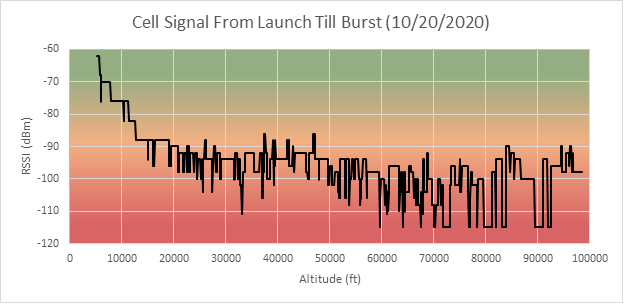 What questions do we have?
Where do the fluctuations in signal come from?
How would the data look different on a day with bad weather?
Would the data look different if we were transmitting signal rather than receiving signal?
What are our next steps?